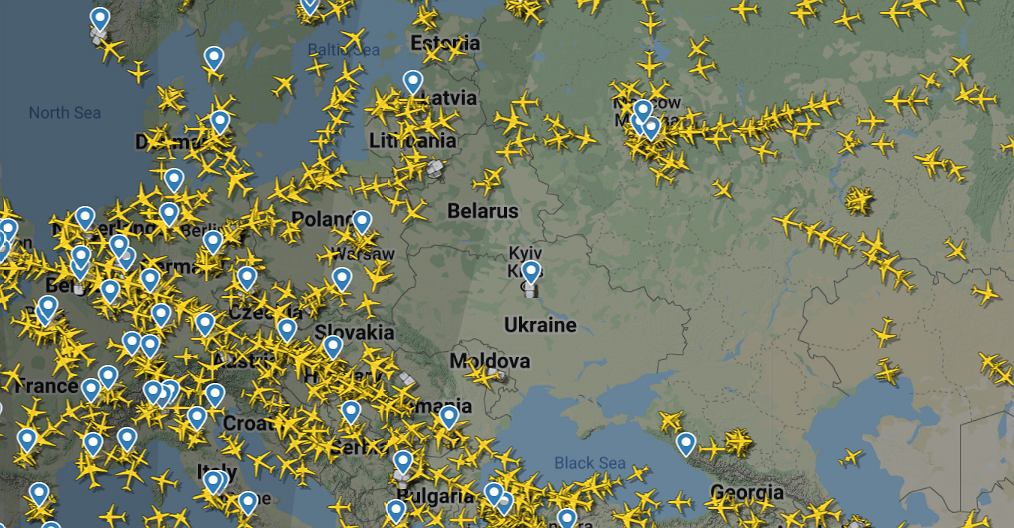 Technik   lotniskowych służb operacyjnych
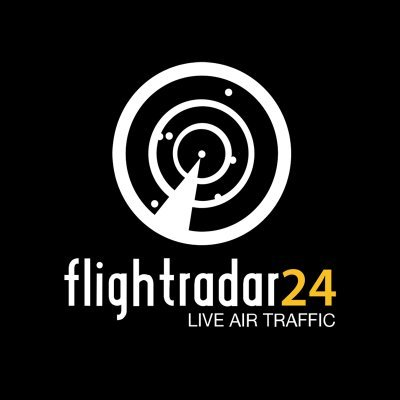 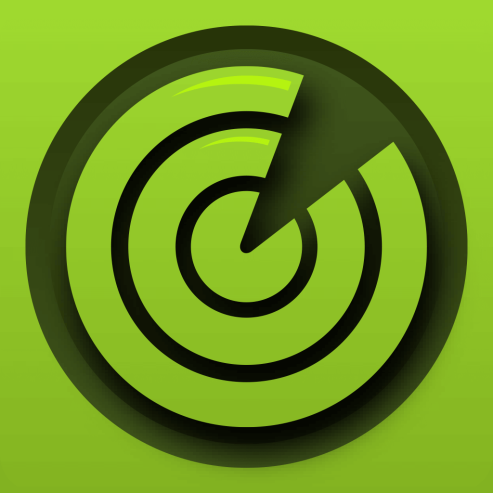 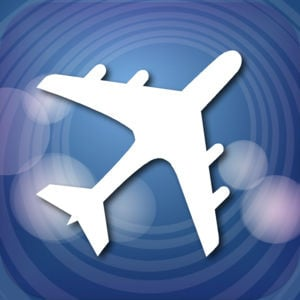 STRUKTURA PRZESTRZENI POWIETRZNEJ
I ŚLEDZENIE RUCHU STSTKÓW POWIETRZNYCH
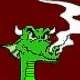 Zebrał i opracował : Maciej Belcarz
Przestrzeń
 kontrolowana
PODZIAŁ PRZESTRZENI POWIETRZNEJ 
 International Civil Aviation Organization, ICAO
Przestrzeń 
niekontrolowana
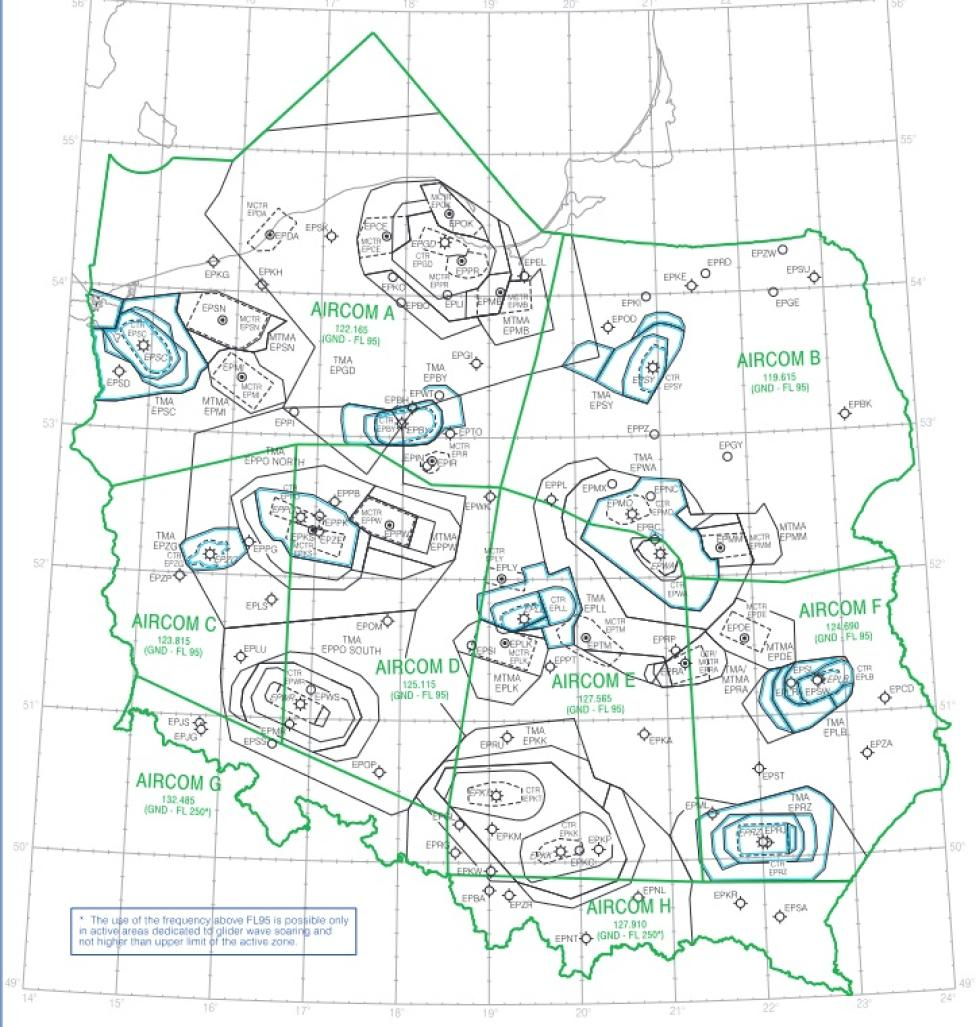 FIR WARSZAWA
Przestrzeń kontrolowana C pokrywa cały teren Polski oraz fragment Morza Bałtyckiego od wysokości 
FL95    
9500 ft 
2895 m npm
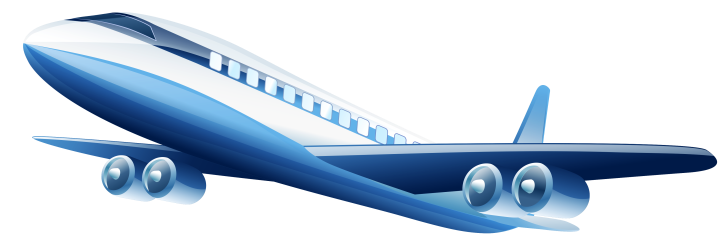 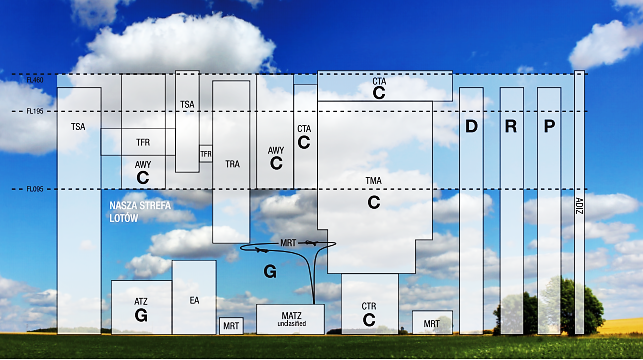 JAK TO DZIAŁA ?
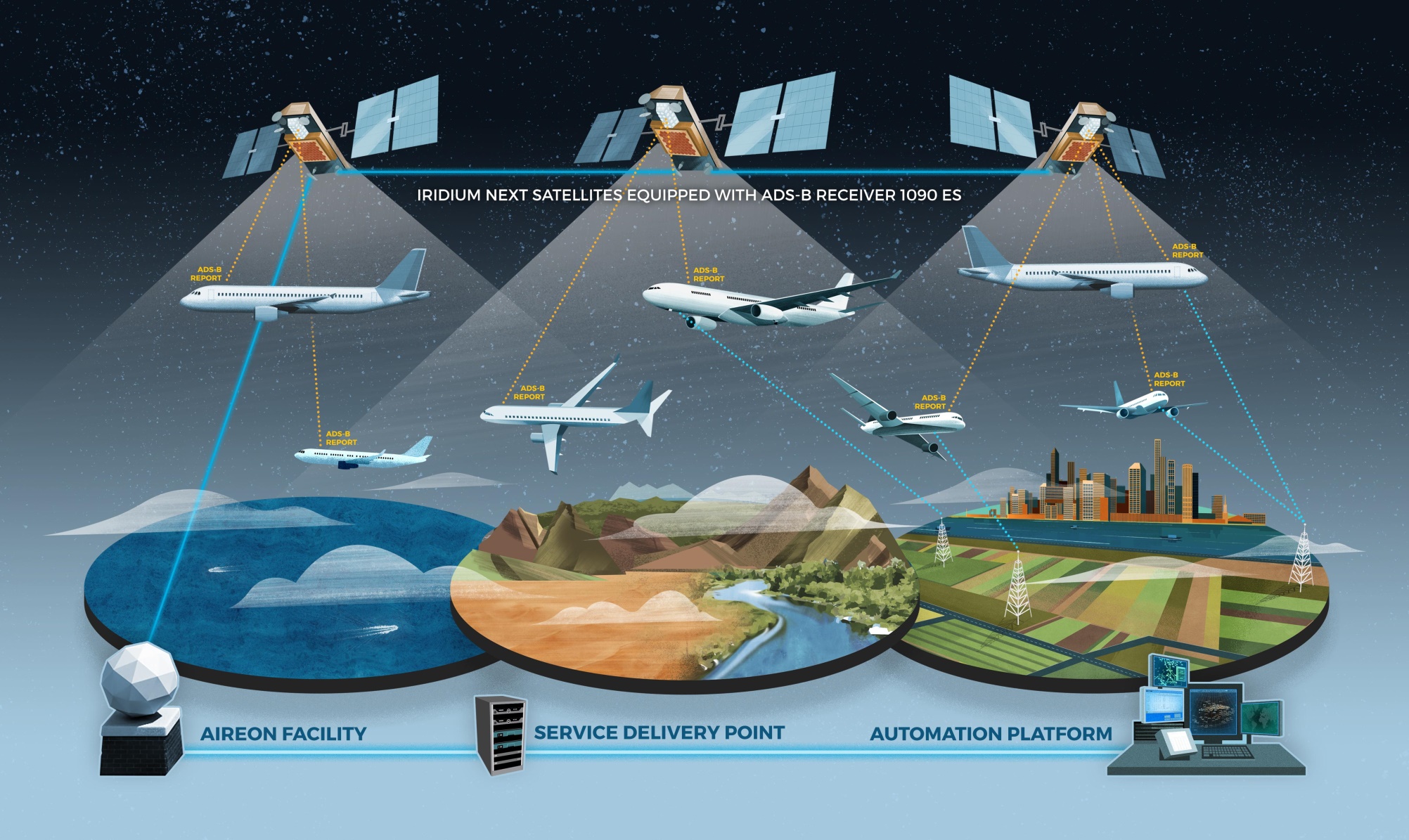 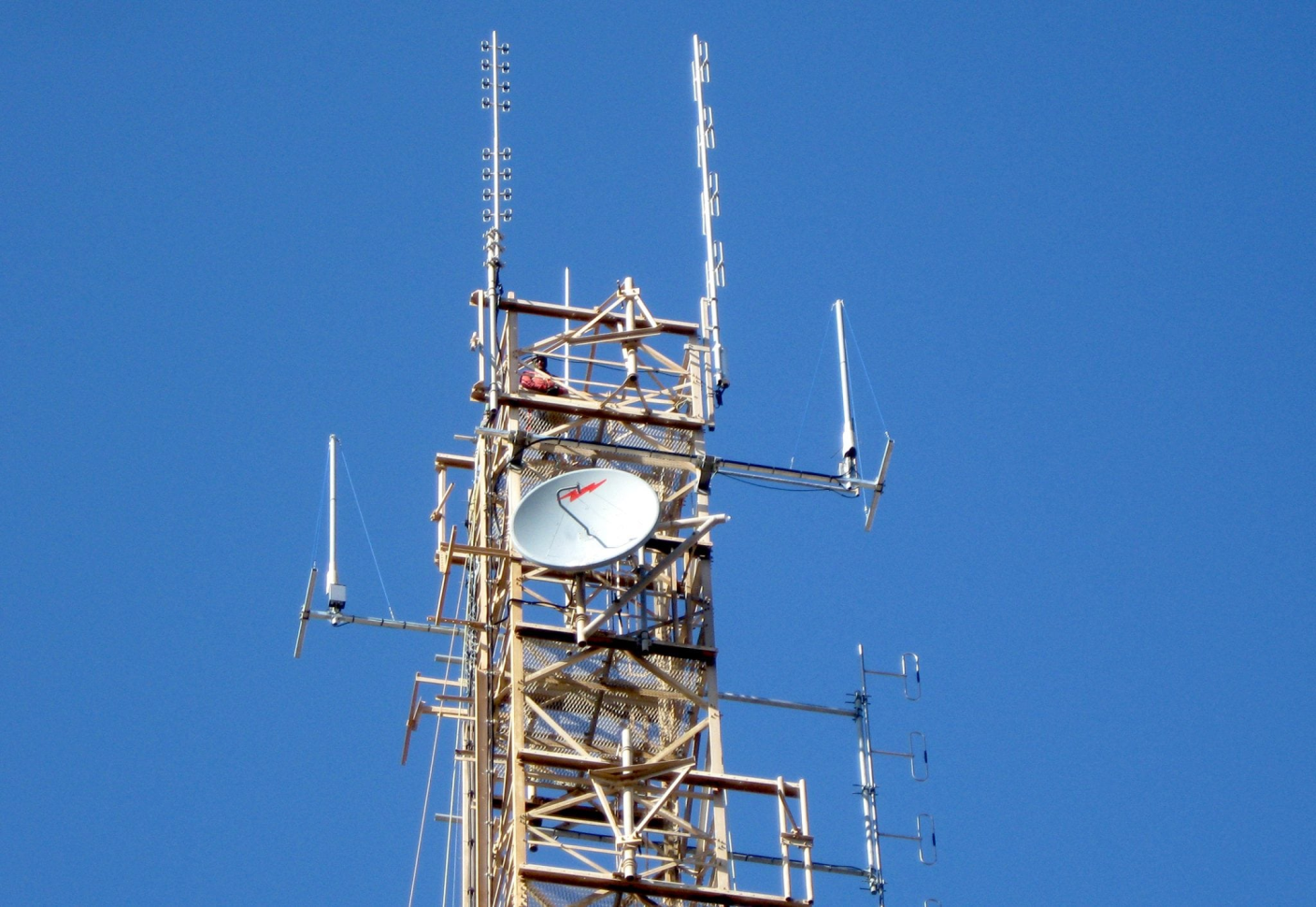 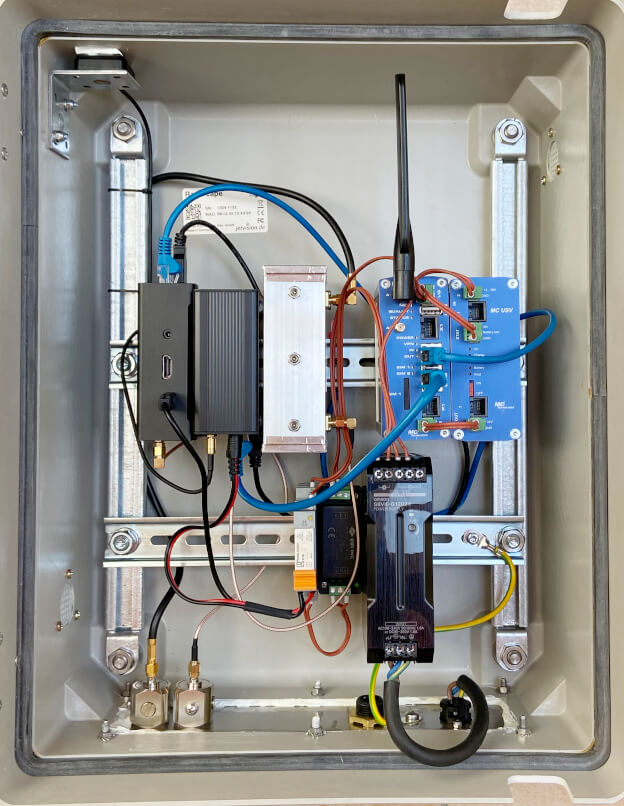 ODBIORNIKI / ANTENY ADS-B
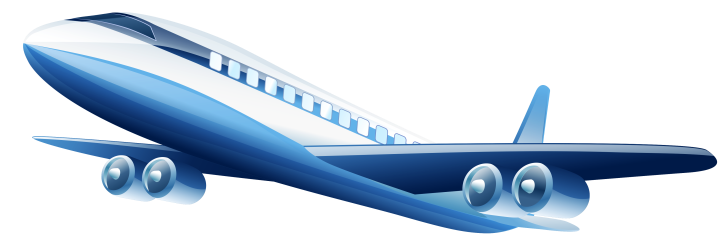 A Autoamtic - System jest zawsze włączony. Nie wymaga centralnego  
                            zarządzaniaD Dependent - jego dokładność zależy od jakości danych GPSS Surveillance - Umożliwia nadzór, podobny do widoku radarowegoB Broadcast - nieustannie propaguje informację
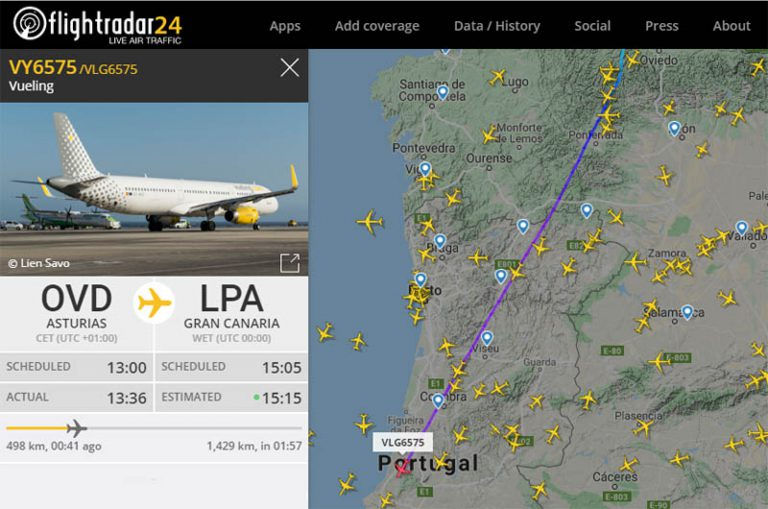 FlightRadar24 działa od 2006 roku, najpierw jako projekt hobbystyczny dwóch szwedzkich braci, którym zależało na stworzeniu strony internetowej do monitorowania lotów w Europie Środkowej i Północnej, a następnie jako globalna baza danych na temat lotów. FlightRadar24 wykorzystuje informacje pochodzące z ponad 9 000 odbiorników ADS-B, które bardzo często są instalowane przez wolontariuszy we własnych domach lub mieszkaniach na całym świecie.
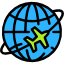 Podgląd lotów na całym świecie w czasie rzeczywistym

  Śledzenie lotów w widoku 3D

  Wyszukiwanie dowolnych lotów według trasy, linii lotniczej lub numeru lotu


  Pozyskiwanie informacji na temat lotów, takich jak opóźnienie lotu, czas lądowania, 
szacowany czas odlotu, prędkość, wysokość samolotu i aktualny czas odlotu

  Wyświetlane aktualnych zdjęć samolotów

 
 Poznawanie okolicznych lotnisk dzięki narzędziu do śledzenia lotów AR,
 jedynie poprzez skierowanie swojego telefonu w kierunku nieba

  Filtrowanie wyników w celu uzyskania danych wyłącznie na temat lotów

  
Wyszukiwanie i zapoznawanie się z danymi na temat lotów z przeszłości

  Pozyskiwanie szczegółowych informacji na temat określonych przylotów, odlotów, 
opóźnień i warunków na dowolnym lotnisku – poza samolotami, które chcesz śledzić
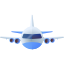 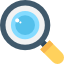 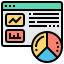 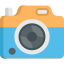 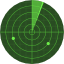 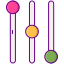 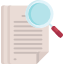 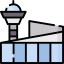 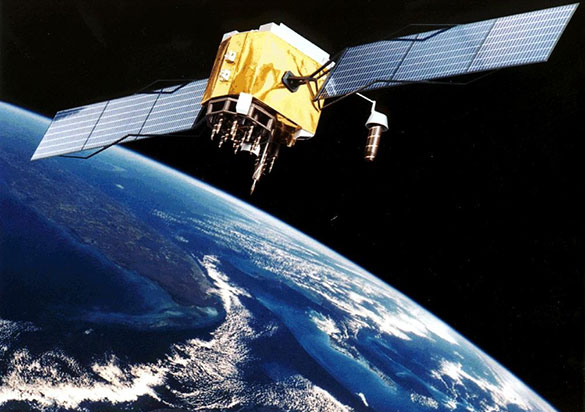 FlightRadar24, mając do dyspozycji ponad 9 000 
odbiorników ADS-B, satelity i radary.

W samej Europie ponad 90% samolotów 
komercyjnych jest wyposażonych w technologię ADS-B.

Stany Zjednoczone nakazały do 2020 lotu wszystkie 
amerykańskie samoloty przeszły na technologię ADS-B. 

FlightRadar24 zapewnia także bardzo rozległy zasięg nad Kanadą, Oceanią, Japonią, Rosją, a także na Ukrainie i Białorusi

Co tydzień FlightRadar24 wysyła od 30 do 50 odbiorników ADS-B do wolontariuszy na całym świecie, rozwijając sieć punktów odbierających i przesyłających dane.